WS 1 – 2017Molecular docking
Computer Aided Drug Design (CADD)
Structure-based drug design (SBDD)
3D structure of target is known
or can be reliably modelled (homology modelling)

Ligand-based drug design (LBDD)
3D structure of target not available
Optimization is based on known active compounds (ligands), their structural features and physico-chemical properties
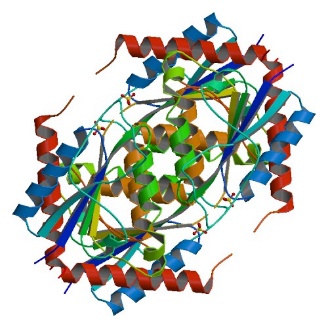 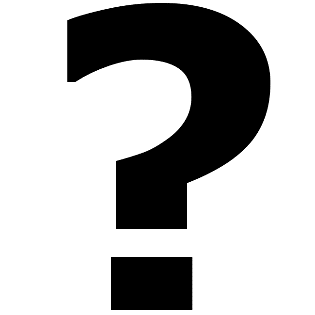 Molecular mechanics
simulation of molecules and their interactions
based on classical Newton mechanics
each atom is treated as single particle
no electrons

each particle is assigned:
radius (van der Waals radius)
polarizability
charge
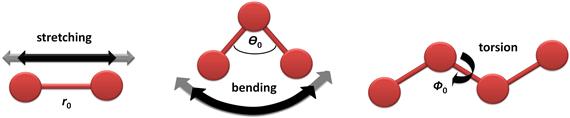 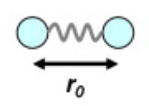 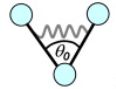 bond – treated as a spring (harmonic oscillator)
Molecular mechanics
parameters for individual atom and bond types are defined by a FORCE FIELD
MM2, MM3, MM4
MMFF
AMBER, CHARMM, OPLS

APPLICATIONS
energy minimization (small molecule, protein, protein-ligand complex, …)
generation of conformers
molecular dynamics
[Speaker Notes: AMBER (Assisted Model Building and Energy Refinement) - widely used for proteins and DNA.
CHARMM (Chemistry at HARvard Molecular Mechanics) - originally developed at Harvard, widely used for both small molecules and macromolecules
OPLS (Optimized Potential for Liquid Simulations) (variations include OPLS-AA, OPLS-UA, OPLS-2001, OPLS-2005) - developed by William L. Jorgensen at the Yale University Department of Chemistry.
MMFF (Merck Molecular Force Field)- developed at Merck, for a broad range of molecules.]
Molecular Docking
defined as fitting a small molecule (= ligand) into the binding site of a target model (receptor)
pairing of each binding group in the ligand with its complementary group in the binding site
ideal bonding distance for each potential interaction is defined

rigid fit → placement → fit optimization (= energy minimization on the ligand-target complex)
Patrick GL: An Introduction to Medicinal Chemistry, Oxford University Press, New York 2009, 4th Ed.
Docking - terminology
Docking - workflow
Search function
goal -> find all possible positions of ligand in the defined site of the receptor
sampling of the conformational space
position  = translation + orientation + conformation
Search Algorithms
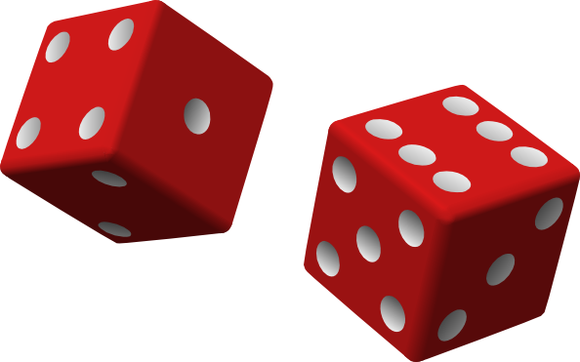 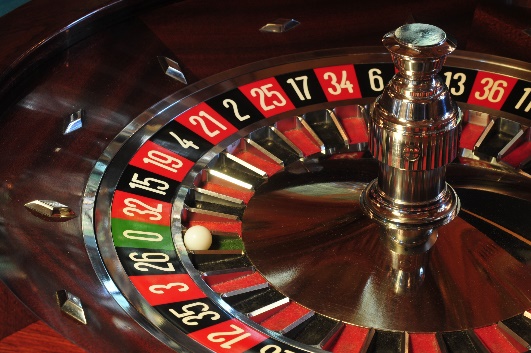 Monte Carlo
based on random number generator
translation + orientation + conformation generated randomly
	+ thorough search of conformational space
	 - high CPU time
Search Algorithms
Tabu Search
modified Monte Carlo
keeps track of what positions have already been samples (no duplication)
Simulated Annealing
no duplication
positions around well scoring positions are sampled more thoroughly
positions around low scoring positions are sampled less thoroughly
	+ similar effectiveness to Monte Carlo in significantly reduced time;
		no duplications
	 - higher memory usage
Search Algorithms
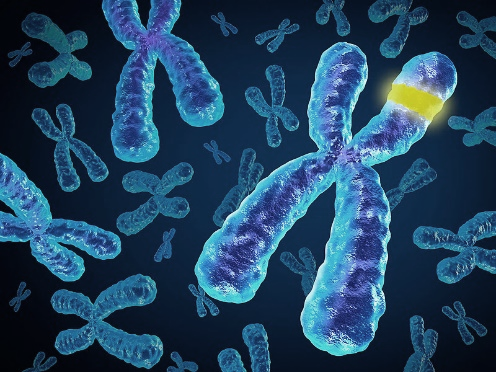 Genetic Algorithms
based on Darwin genetics
translation + orientation + conformation is transformed into GENES
combination of genes with favourable interactions gives rise to 2nd generation
random mutation to genes
Scoring functions
goal -> estimate ligand-target binding energy (affinity); i.e. score the positions obtained by search algorithm

crucial phase of docking – source of failures
Scoring functions
Shape based
MM Forcefield based - van der Waals interactions, electrostatic interactions, strain energy, desolvation energy 
Empirical - hydrophobic-hydrophobic contacts, hydrophobic-hydrophilic contacts, number oh H-bonds
Knowledge-based - statistical observations of intermolecular close contacts in large 3D databases
Docking – Flexibility
LIGAND – usually treated as flexible, all rotatable bonds allowed to rotate
RECEPTOR (active site)
Rigid
Partially flexible

The more rotatable bonds, the more CPU time you need to dock.EXPONENTIALLY.
RIGID DOCKING = rigid ligand & rigid receptor (known conformations or rigid structures)

2. 	flexible ligand & rigid 	receptor

3.	 INDUCED-FIT DOCKING 	flexible ligand & flexible 	receptor
Flexibility of receptor simulates induced-fit.
Docking – Flexibility
flexibility of receptor might be introduced by several approaches

rotamer library of hydroxyls, thiols and other groups important for H-bonds (Schrödinger Glide)
rotamer library of AA’s side-chains
selected AA side-chains are fully rotatable exactly in the same way as ligand (AutoDock Vina)
induced fit is simulated by MM minimization step after docking (MOE)
Docking software
AutoDock 4.0 - open-source, The Scripps Research Institute

AutoDock Vina –  open-source program for molecular docking. Designed and implemented by Dr. Oleg Trott in the Molecular Graphics Lab at The Scripps Research Institute. Video tutorial.

DOCK - University of California San Francisco

Glide – Schrodinger
FlexX – BioSolveIT GmbH
MOE  - Chemical Computing Group
GOLD  - ​​The Cambridge Crystallographic Data Centre (CCDC)
https://en.wikipedia.org/wiki/Docking_(molecular)#List_of_protein-ligand_docking_software
https://www.click2drug.org/index.html#Docking
Quality measures of docking
Redocking of original ligand (RMSD << 2 A)
Correlation of docking score to ln Ki
Enrichment
Use of Grids (Grid Potentials) in Docking Programs- DOCK, AutoDock
placing a molecule into a 3D lattice or grid, intersections are grid points
different properties (steric, electrostatic) can be measured, tabulated at each point and shown as a field (by connecting points with the same value
in docking, interactions (HB, vdW, ionic) with amino acid are measured and stored in tables for every atom of the ligand
Fig. 17.14 Measuring fields around a molecule by placing a probe atom at grid points
Patrick GL: An Introduction to Medicinal Chemistry, Oxford University Press, New York 2009, 4th Ed.
Special applications of docking
Consensus docking = use of several docking engines, then compare results 
Consensus scoring = poses generated by one docking engine are scored also by other scoring functions; the final score is a consensus
Ensemble docking = multiple structures of the protein target (different pdbs) are used; simulation of protein flexibility
Blind docking = binding site is not known, the docking is focused on the whole target
Covalent docking = during docking, a defined ligand-receptor covalent bond is created

Protein-protein docking = both ligand and receptor are proteins

HTVS = High Throughput Virtual Screening – based on docking, but may include other CADD techniques (e.g. descriptor filters, pharmacophore models, etc.)
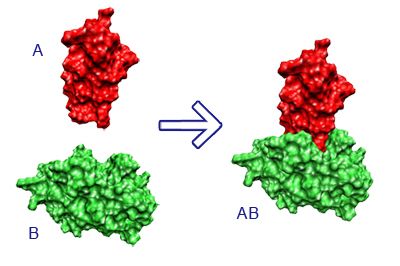 Covalent docking
simulation of covalent complex of ligand-receptor
covalent (suicide inhibitors)
substrates of metabolizing enzymes
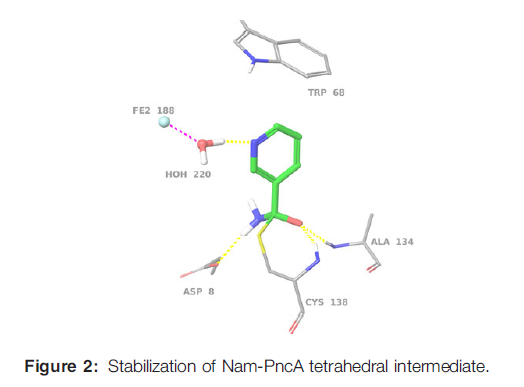 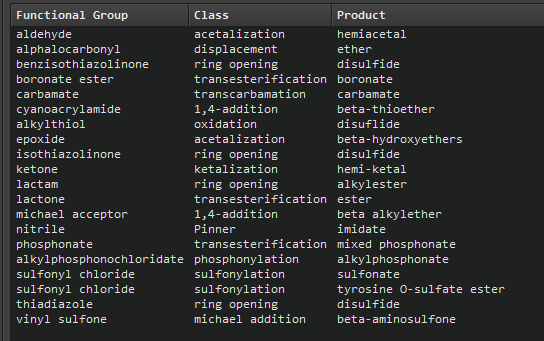 Virtual Screening by docking - HTVS
complementary to biological screening (HTS)
aimed at identifying new lead compound
priority for biological screening can be given to the structures from a chemical library binding to the target in silico

Find weak binders in pool of non-binders
Many false positives (96-100%)
Consensus Scoring reduces rate of false positives

able to process large number of ligandsusually from 10.000 to millions
HTVS- workflow
in this case combined with pharmacophore model
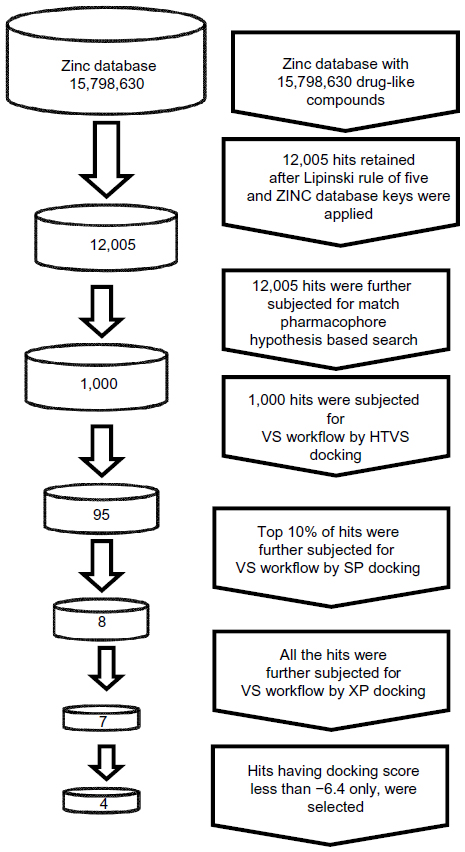 Bhansali SG, Kulkarni VM
http://dx.doi.org/10.2147/RRMC.S50738